Opening An ETCTN Study at Your Site
August 2015
Scope of this Presentation
This presentation applies to all sites which will be participating on ETCTN trials (i.e., opening locally and enrolling patients)
This includes the Lead Site, i.e., the site where the Study PI resides
Previous presentations already covered the steps that the Corresponding Organization (LAO or P2C) and the Lead Site must go through to activate an ETCTN study; they will not be repeated here
See webcast recordings from 1/5/15 and 1/26/15 (Link via ETCTN page on CTSU members’ website)
NCI Infrastructure for ETCTN Trials
CTMS
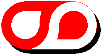 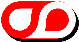 To Get Started
Ensure that investigators and research staff at your site who will be involved in the conduct of ETCTN studies have a CTEP ID and/or a CTEP-IAM account (username and password)
Hint: If you can access the CTSU members’ website, you have an active CTEP-IAM account
For more information, please see the “ETCTN Person Registration and CTEP-IAM Information Sheet” or go to the Investigator Registration and/or Associate Registration pages on the CTEP website.
Ensure that all investigators and research staff at your site who will be involved in the conduct of the study are on the appropriate ETCTN (LAO or P2C) roster with the appropriate roles.
For more information, please see the “ETCTN Rosters and Roles Information Sheet.”
Find Studies of Interest
Keep an eye out for emails from the CTSU providing: 
Advance notice of upcoming trials
ETCTN Pipeline Report: Sent monthly to LAO and P2C PIs and Administrators (who should be forwarding to sites); also posted on the ETCTN page of the CTSU website.
Approval on Hold Notifications: Sent to participating LAO and P2C PIs and Administrators (who should be forwarding to sites); includes AOH draft of protocol document
Activation notices:  Sent to participating LAO and P2C PIs and Administrators (who should be forwarding to sites)
Follow the CTSU website and Bi-Monthly Broadcast for  all protocol notifications and updates
Obtain Protocol Documents
Access protocol documents on the CTSU members’ website
To view/access a given protocol, you must be on a roster at a site that is part of a Phase 1 (LAO) or Phase 2 (P2C) organization officially participating in the trial
Log in to the CTSU members’ website using CTEP-IAM username and password
Protocol tab  by Lead Organization folder  Lead Organization sub-folder  NCI protocol number
For more information, please see the “ETCTN Protocol Access and Communication Information Sheet”
Obtain Regulatory Approval
CIRB sites
Important Note:  Just because a study has CIRB approval at the study level does not mean that there is CIRB approval at the local site level!
Ensure that your Signatory Institution has an approved Annual Signatory Institution Worksheet about Local Context and the PI that plans to open the trial locally has an approved Annual Principal Investigator Worksheet about Local Context on file with the CIRB.
Submit a Study-Specific Worksheet about Local Context to the CIRB (via IRBManager) and ensure its approval 
Ensure that the site preferences set by your Signatory Institution include your site for the protocol in question
Comply with any additional protocol-specific requirements via the CTSU Regulatory Office 
Confirm an “approved” regulatory status via the CTSU members’ website (Regulatory tab  Site Registration sub-tab) prior to attempting to enroll patients
Obtain Regulatory Approval, cont.
Non-CIRB sites or all sites opening a study that did not receive CIRB review/approval (e.g., a legacy study that transitioned into the ETCTN)
Submit initial, continuing, and designated amendment IRB approvals to the CTSU Regulatory Office 
Comply with any additional protocol-specific requirements via the CTSU Regulatory Office 
Confirm an “approved” regulatory status via the CTSU members’ website (Regulatory tab  Site Registration sub-tab) prior to attempting to enroll patients
For more information, please see the “ETCTN Regulatory Processing Information Sheet” and the “ETCTN NCI CIRB Initiative Information Sheet.”
Enroll Patients
Ensure that staff members who will be using the Oncology Patient Enrollment Network (OPEN) and Integrated Web Response System (IWRS) to enroll patients have the role of “Registrar” on the site’s person roster and active CTEP-IAM accounts
Confirm “Approved” regulatory status
Note:  Even site staff with the appropriate Registrar role will not be able to see a study in OPEN/IWRS until your site has a regulatory status of “Approved” for that study
For more information, please see the “ETCTN Patient Enrollment Information Sheet”
Enter and Manage Data
Ensure staff members have the appropriate Rave roles and active CTEP-IAM accounts
Staff members who will be using Medidata Rave to enter and manage data should have the role of “Rave CRA” 
Investigators who will be using Medidata Rave to enter and manage data and/or to sign electronic CRFs should have the role of “Site Investigator”
Other staff members who need to view patient data in Medidata Rave, but will not be entering or managing data, should have the role of “Read Only”
Note:  Study-specific Medidata Rave invitations do not go out until a site has a regulatory status of “Approved” for the study
Ensure that staff members who will be using Medidata Rave have completed the in-application training (eLearning) appropriate for their role.  Generally, eLearnings need only be completed once prior to the use of Rave for all NCI trials.
For more information, please see the “ETCTN Data Management Information Sheet”
On an Ongoing Basis
Make a habit of checking the CTSU members’ website and the CTSU Bi-Monthly Broadcast emails for protocol updates.
If you are participating in the CIRB initiative, ensure that the PI of record submits their Annual PI Worksheet about Local Context to the CIRB and reports any local potential unanticipated problems or serious/continuing noncompliance per CIRB policy.
If you are not participating in the CIRB initiative, or the study is not CIRB-approved, ensure that you obtain and submit local IRB approvals for your studies annually as well as for all amendments to the CTSU Regulatory Office.
Ensure that all roster members, i.e., physicians and associates, maintain their CTEP registration on an annual basis, and reset their CTEP-IAM passwords every 120 days.
Primary Resources
The CTSU Website
https://www.ctsu.org
ETCTN page (Education & Resources tab  ETCTN folder)
The CTSU Help Desk
CTSUContact@westat.com
1-888-823-5923
The CIRB Help Desk
ncicirbcontact@emmes.com 
1-888-675-3711
The Theradex/CTMS Help Desk
CTMSSupport@theradex.com
609-619-7802 
Your Grant or P2C PI or Administrator
On the ETCTN page, see the link to the ETCTN LAO and P2C Operational Contacts Table